EXTRAIT DES ARTICLES DU CODE DE L’ENVIRONNEMENT DE LA REPUBLIQUE DE GUINEE, 2019
Droits d'auteur © 2018 & Tous droits réservés au HSEC Training & Services. Conception et réalisation
N. RCCM…… GN .KAL.2018.A.080 520
Formation, Conception documents, Audits, Prestation Santé, Sécurité, Environnement, Communauté et  Sûreté
25/12/2019
www.hsectraining.com
1
EXTRAIT DES ARTICLES DU CODE DE L’ENVIRONNEMENT DE LA REPUBLIQUE DE GUINEE 2019
Article 6 : L’environnement guinéen constitue un patrimoine naturel, partie intégrante du patrimoine universel. Sa conservation, le maintien des ressources qu’il offre à la vie de l’homme, la prévention ou la limitation des activités susceptibles de dégrader ou de porter atteinte à la santé des personnes et à leurs biens sont d’intérêt général.

Article 17 : Les associations de protection de l’environnement agréées par l’État veillent à mener, soit sur propre initiative, soit en partenariat avec l’État, les collectivités locales et le secteur privé, toute action d’intérêt général relative à la protection de l’environnement, de la santé et du cadre de vie.

Article 25 : Les politiques, plans, programmes et projets qui par leur nature, leur dimension ou leur localisation sont susceptibles de porter atteinte à l’environnement ou à la santé humaine font l’objet d’une évaluation environnementale qui peut prendre l’une des formes suivantes : l’évaluation environnementale stratégique, l’étude d’impact environnemental et social et l’audit environnemental.
25/12/2019
www.hsectraining.com
2
EXTRAIT DES ARTICLES DU CODE DE L’ENVIRONNEMENT DE LA REPUBLIQUE DE GUINEE 2019
Article 33 : L’étude d’impact environnemental et social inclut, le cas échéant, les études de danger qui précisent les risques auxquels une installation peut exposer directement ou indirectement l’environnement et la santé humaine.  
Elle se conforme à la distance réglementaire entre les installations classées et les zones d’habitation telle que fixée par les textes en vigueur.

Article 44 : Après avis du Ministre en charge de l’environnement, le Ministre en charge de l’agriculture dresse la liste des substances chimiques dont l’utilisation est autorisée ou favorisée à l’occasion des travaux agricoles. II détermine également les quantités autorisées et les modalités d’utilisation afin que lesdites substances ne portent pas atteinte à la qualité du sol ou des autres milieux récepteurs, à l’équilibre écologique et à la santé humaine.
25/12/2019
www.hsectraining.com
3
EXTRAIT DES ARTICLES DU CODE DE L’ENVIRONNEMENT DE LA REPUBLIQUE DE GUINEE 2019
Article 59 : Sous réserve des dispositions spécifiques applicables et prenant en compte les dispositions des conventions internationales portant prévention et répression de la pollution marine ratifiées par la République de Guinée, sont interdits le déversement, l’immersion et l’incinération dans les eaux maritimes sous juridiction guinéenne de substances de toute nature susceptibles : 
de porter atteinte à la santé de l’homme et aux ressources marines biologiques; 
de nuire aux activités maritimes, y compris la navigation et la pêche ; 
de dégrader les valeurs d’agréments et le potentiel touristique de la mer et du littoral.

Article 90 : La mise au point, la production, le stockage, la manipulation, le transport, l’utilisation, le transfert ou la libération de tout Organisme Génétiquement Modifié doit se faire de manière à prévenir ou à réduire les risques pour la santé humaine et l’environnement.
25/12/2019
www.hsectraining.com
4
EXTRAIT DES ARTICLES DU CODE DE L’ENVIRONNEMENT DE LA REPUBLIQUE DE GUINEE 2019
Article 98 : Lorsqu’une catastrophe naturelle ou industrielle survient, l’État met en place un Plan d’Organisation de Secours dénommé Plan ORSEC.  

Article 99 : L’objectif du Plan ORSEC est d’organiser le sauvetage et le secours des personnes, la mise en place des sites d’hébergement provisoires sécurisés, la gestion rationnelle des aides, la sécurité et la santé des sinistrés ainsi que l’alimentation en eau potable.  
 
Article 100 : L’État met en place un Fonds de Secours d’Urgence pour la gestion des catastrophes, alimenté par les allocations du budget national renforcées par des contributions extérieures.  
 Les modalités de mise en place et de fonctionnement du fonds de Secours d’Urgence pour la gestion des catastrophes sont fixées par décret.
25/12/2019
www.hsectraining.com
5
EXTRAIT DES ARTICLES DU CODE DE L’ENVIRONNEMENT DE LA REPUBLIQUE DE GUINEE 2019
Article 101 : Lorsqu’un risque ou une catastrophe naturelle menace une partie de la population d’une collectivité locale ou d’un groupe de collectivités locales, l’État prend et publie des mesures d’urgence de protection et éventuellement d’évacuation des populations, de protection et de sauvegarde des biens exposés au risque.  En outre, l’État met en place un système d’alerte précoce basé en occurrence sur les risques de catastrophe. 

Article 102 : L’État met en place des plans d’urgence en collaboration avec les structures et Institutions concernées. La concertation nécessaire à cet effet est organisée au sein d’un comité technique spécialisé mis en place dans le cadre de la Plateforme Nationale de Réduction des Risques de Catastrophe.  

Article 103 : Tous les déchets, de quelle que nature que ce soit, doivent être collectés, traités et éliminés de manière respectueuse de l’environnement afin de prévenir, supprimer ou réduire leurs effets nocifs sur la santé de l’homme, les ressources naturelles, la faune, la flore et la qualité de l’environnement. 
Les dispositions du présent chapitre s’appliquent sans préjudice des dispositions spéciales concernant notamment les installations et établissements classés, les déchets solides, les eaux usées, les effluents gazeux, les épaves maritimes et les rejets ou immersion en provenance de navires, instituées dans le présent code et la réglementation en vigueur.
25/12/2019
www.hsectraining.com
6
EXTRAIT DES ARTICLES DU CODE DE L’ENVIRONNEMENT DE LA REPUBLIQUE DE GUINEE 2019
Article 104 : L’immersion ou l’élimination par quelque procédé que ce soit de déchets dans les eaux continentales et les eaux maritimes sous juridiction guinéenne est interdite, sauf autorisation spéciale délivrée par le service compétent du Ministère en charge de l’environnement ou cas de force majeure entraînant une menace. 

Article 105 : Les dispositions du présent chapitre visent notamment à donner la priorité à la prévention et à la réduction de la production de déchets en réduisant de manière considérable les quantités de déchets ménagers et assimilés produits, et les quantités de déchets issus d’activités économiques.    

Article 106 : Les conditions et les modalités de gestion des déchets au regard de leur particularité tels que les déchets plastiques, les déchets médicaux et biomédicaux, les déchets d’équipements électriques, et électroniques et pneumatiques, les déchets radioactifs, les huiles usagées, les boues de vidange et de station d’épuration ou les déchets des abattoirs sont fixées par voie règlementaire.
25/12/2019
www.hsectraining.com
7
EXTRAIT DES ARTICLES DU CODE DE L’ENVIRONNEMENT DE LA REPUBLIQUE DE GUINEE 2019
Article 107 : Les services publics compétents à tous les niveaux en liaison avec les collectivités locales assurent l’élimination des déchets produits par les ménages en définissant des solutions techniques de compostage de proximité conformément à la réglementation en vigueur. 
 Les collectivités locales veillent à ce qu’il n’y ait pas de dépôts anarchiques sur leurs territoires. Pour les déchets abandonnés, lorsque le producteur ou l’auteur n’est pas identifié, les collectivités locales en assurent l’élimination, si nécessaire avec le concours des services compétents de l’État ou des sociétés ou entreprises agréées.  
 
Article 108 : L’élimination des déchets par les personnes qui les produisent ou les traitent est effectuée sur autorisation et sous la surveillance conjointe des experts ou techniciens des collectivités et des structures publiques impliquées qui fixent les prescriptions à suivre et attestent de l’acte.  
Le dépôt des déchets doit se faire dans des décharges agréées faisant l’objet de contrôles périodiques et respectant les normes techniques d’aménagement des décharges.
25/12/2019
www.hsectraining.com
8
EXTRAIT DES ARTICLES DU CODE DE L’ENVIRONNEMENT DE LA REPUBLIQUE DE GUINEE 2019
Article 109 : l’abonnement à un service de collecte et de ramassage d’ordures ménagères est une obligation qui incombe aux ménages urbains.
Dans les agglomérations urbaines disposant d’un service de ramassage des ordures ménagères, celles-ci doivent être après un tri au niveau des ménages, déposées par chaque foyer dans un endroit approprié, accessible au service de ramassage.  

Article 110 : Le service public communal de gestion de déchets en concertation avec les opérateurs agréés est tenu d’établir, dans un délai fixé par voie réglementaire, un plan communal ou intercommunal de gestion intégrée des ordures ménagères et assimilées, définissant les opérations de nettoyage, de pré-collecte, de collecte, de transport, de mise en décharge, de traitement, de valorisation et d’élimination des déchets ménagers.
25/12/2019
www.hsectraining.com
9
EXTRAIT DES ARTICLES DU CODE DE L’ENVIRONNEMENT DE LA REPUBLIQUE DE GUINEE 2019
Article 111 : Les communes en concertation avec les opérateurs agréés établissent les modes de gestion du service public des déchets ménagers et assimilés, par voie de régie directe, de concession ou de toute autre forme de gestion directe ou de gestion déléguée. Lorsque la gestion de ce service est déléguée, l’exploitant est soumis, au titre de cette délégation de gestion, aux dispositions du présent code et ses textes d’application.  

Article 112 : Lorsque des déchets sont abandonnés, déposés ou traités contrairement aux prescriptions du présent code et les règlements subséquents, l’autorité investie du pouvoir de police doit, après mise en demeure, assurer d’office l’élimination desdits déchets aux frais du contrevenant sous peine de pénalités.
25/12/2019
www.hsectraining.com
10
EXTRAIT DES ARTICLES DU CODE DE L’ENVIRONNEMENT DE LA REPUBLIQUE DE GUINEE 2019
Article 113 : Les déchets hospitaliers et industriels doivent, de par leurs auteurs, être collectés, traités et éliminés de manière écologiquement rationnelle afin de prévenir, supprimer ou réduire leurs effets nocifs sur la santé de l’homme, les ressources naturelles, la faune, la flore et la qualité de l’environnement.  
Les établissements industriels et les hôpitaux doivent disposer d’un système d’épuration ou de traitement des eaux usées avant leur rejet dans le milieu naturel. Des textes règlementaires fixent les conditions d’application des présentes dispositions. 

Article 114 : Les déchets dangereux doivent être gérés de manière écologiquement rationnelle afin de supprimer ou de réduire considérablement leurs effets nocifs sur la santé de l’homme, sur les ressources naturelles, la faune et la flore ou la qualité de l’environnement. 
Il est interdit d’enfouir ou de bruler les déchets dangereux ou de les déposer dans des lieux autres que les décharges ou les centres d’enfouissement technique qui leur sont réservée et les centres de stockage autorisés conformément aux dispositions du présent code.
25/12/2019
www.hsectraining.com
11
EXTRAIT DES ARTICLES DU CODE DE L’ENVIRONNEMENT DE LA REPUBLIQUE DE GUINEE 2019
Article 115 : Les déchets qui, en raison de leur toxicité, de leur radioactivité ou de leur concentration dans les chaînes biologiques, présentent ou sont susceptibles de présenter un danger pour l’homme et son environnement lorsqu’ils sont fabriqués, détenus en vue de la vente, mis à la disposition du consommateur, transportés sur le territoire national ou dissimulés dans la nature, sont obligatoirement soumis au contrôle et à la surveillance du Ministère en charge de l’Environnement et des différentes institutions habilitées de l’État. 

Article 116 : Un arrêté conjoint des Ministres chargés du Commerce, de l’industrie, de l’Environnement et de la Santé publique, en détermine les conditions d’élimination ou d’interdiction en cas de nécessité.
25/12/2019
www.hsectraining.com
12
EXTRAIT DES ARTICLES DU CODE DE L’ENVIRONNEMENT DE LA REPUBLIQUE DE GUINEE 2019
Article 117 : Toute personne physique ou morale qui détient des produits dangereux ou dont l’activité en entraine la production, doit en assurer elle-même l’élimination ou le recyclage ou les faire éliminer ou recycler auprès des entreprises agréées par le Ministre en charge de l’Environnement.  
A défaut, elle doit remettre ses déchets à toute structure agréée par l’État en vue de leur gestion ou élimination aux frais de la personne physique ou morale productrice.  

Article 118 : Il est formellement interdit d’importer sur le territoire guinéen des déchets dangereux.  

Article 119 : En cas de trafic illicite de déchets dangereux, une responsabilité collective et solidaire incombe aux producteurs, aux importateurs de ces déchets, à leurs distributeurs et à leurs détenteurs pour tout dommage causé par ces déchets à l’environnement et à la santé publique.
25/12/2019
www.hsectraining.com
13
EXTRAIT DES ARTICLES DU CODE DE L’ENVIRONNEMENT DE LA REPUBLIQUE DE GUINEE 2019
Article 129 : Lorsque l’exploitation d’une installation non inscrite dans la nomenclature des établissements classés présente des dangers ou des inconvénients graves et immédiats, soit pour la sécurité, la salubrité ou la commodité du voisinage, soit pour la santé publique, le Ministère en charge de l’environnement peut suspendre le fonctionnement de l’installation pour une durée maximale de deux mois après une enquête de ses services.

Article 134 : Sont interdites les émissions de bruits susceptibles de nuire à la santé de l’homme, de constituer une gêne excessive pour le voisinage ou de porter atteinte à l’environnement.   
Les personnes responsables de ces nuisances prennent toutes les dispositions utiles pour les supprimer ou les réduire.  
Lorsque l’urgence le justifie, le Ministère en charge de l’environnement prend toutes mesures exécutoires destinées d’office à faire cesser la nuisance.
25/12/2019
www.hsectraining.com
14
EXTRAIT DES ARTICLES DU CODE DE L’ENVIRONNEMENT DE LA REPUBLIQUE DE GUINEE 2019
Article 140 : Pour prévenir ou limiter les dangers ou troubles excessifs à la santé et à l'environnement causés par les émissions de lumière artificielle et les radiations non ionisantes à travers les ondes électromagnétiques hertziennes et assimilées, des prescriptions sont imposées aux exploitants ou utilisateurs de certaines installations lumineuses pour réduire ces émissions. 
Toute utilisation de sources lumineuses à rayonnement nuisible sans respect des conditions de protection de la santé et de l’environnement est interdite.

Article 145 : L’État promeut l’utilisation des techniques de l’efficacité énergétique afin de lutter contre toute forme de gaspillage énergétique en réduisant au minimum, d’une manière économiquement efficace, tout impact nuisible à l’environnement par les opérations du cycle énergétique en veillant au respect des normes de sécurité. 
L’État, les collectivités locales et les entreprises du secteur privé tiennent compte des considérations environnementales lors de la formulation et de la mise en œuvre de leur politique énergétique.
25/12/2019
www.hsectraining.com
15
EXTRAIT DES ARTICLES DU CODE DE L’ENVIRONNEMENT DE LA REPUBLIQUE DE GUINEE 2019
Article 178 : Est puni d’un emprisonnement de 3 mois à 5 ans, et d’une amende de 20.000.000.000 GNF à 50.000.000.000 GNF, quiconque aura procédé au déversement, à l’immersion, à l’introduction directe ou indirecte dans les eaux continentales ou à l’incinération sur les berges des matières de nature à : 
porter atteinte à la santé publique et aux ressources biologiques ; 
entraver l’écoulement des têtes de sources, les activités fluviales y compris
la navigation et la pêche ; 
altérer la qualité
de l’eau du fleuve, du point de vue de leur utilisation ; 
dégrader les valeurs d’agrément et le potentiel touristique du fleuve.
25/12/2019
www.hsectraining.com
16
EXTRAIT DES ARTICLES DU CODE DE L’ENVIRONNEMENT DE LA REPUBLIQUE DE GUINEE 2019
Article 193 :   Est puni d’un emprisonnement de 6 mois à un 1 an et d’une amende de 1.000.000  à 5.000.000. GNF, quiconque aura :
porté atteinte à la qualité de l’air ou provoqué toute sorte de modifications de ses caractéristiques susceptibles d’entrainer un effet nuisible pour la santé publique ou les biens; 
émis des odeurs et fumées, poussières, qui, par leur concentration ou leur nature, s’avèrent particulièrement incommodantes pour l’homme.  
En cas de récidive, la peine et l’amende sont portées au double.
25/12/2019
www.hsectraining.com
17
EXTRAIT DES ARTICLES DU CODE DE L’ENVIRONNEMENT DE LA REPUBLIQUE DE GUINEE 2019
Article 194 :   Est puni d’un emprisonnement de 2 à 5 ans et d’une amende de 500.000.000 à 1.000.000.000 GNF, toute personne morale qui aura :
porté atteinte à la qualité de l’air ou provoqué toute sorte de modifications de ses caractéristiques susceptibles d’entrainer un effet nuisible pour la santé publique ou les biens; 
émis dans l’air toutes substances présentant un danger pour la santé et l’environnement, notamment les fumées, rayonnements lumineux, poussières ou gaz toxiques, corrosifs ou radioactifs, les ondes électromagnétiques au-delà des normes fixées par les textes en vigueur;  
émis des odeurs qui, par leur concentration ou leur nature, s’avèrent particulièrement incommodantes pour l’homme.  
En cas de récidive, la peine et l’amende sont portées au double.
25/12/2019
www.hsectraining.com
18
EXTRAIT DES ARTICLES DU CODE DE L’ENVIRONNEMENT DE LA REPUBLIQUE DE GUINEE 2019
Article 202 : Est puni d’un emprisonnement de 15 jours à 3 mois et d’une amende de 500.000 à 5.000.000 GNF, quiconque, sans autorisation préalable de l’autorité compétente, se sera livré aux émissions de bruits ou de rayonnements lumineux susceptibles de nuire à la santé de l’homme, de constituer un désagrément excessif pour le voisinage et de porter atteinte à l’environnement.  
En cas de récidive, outre l’amende qui est portée au double, une peine d’emprisonnement de 3 mois à 1 an pourra être prononcée et les engins, appareils ou tout objet ayant servi à commettre l’infraction sont saisis au profit de l’Etat.
25/12/2019
www.hsectraining.com
19
Questions et Réponses
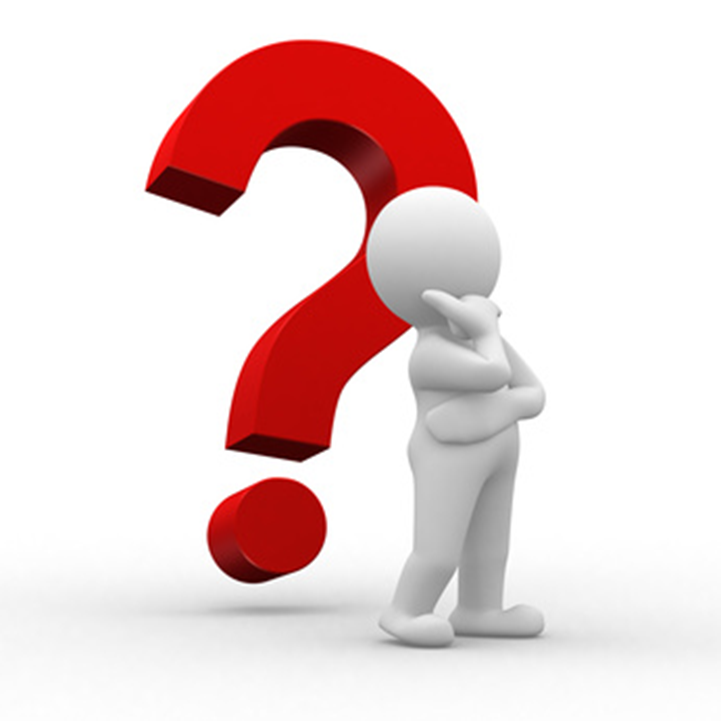 25/12/2019
www.hsectraining.com
20